5 Minuten lesen
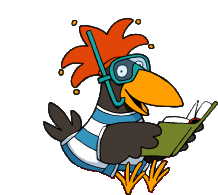 Ferien
Österreich - Urlaub
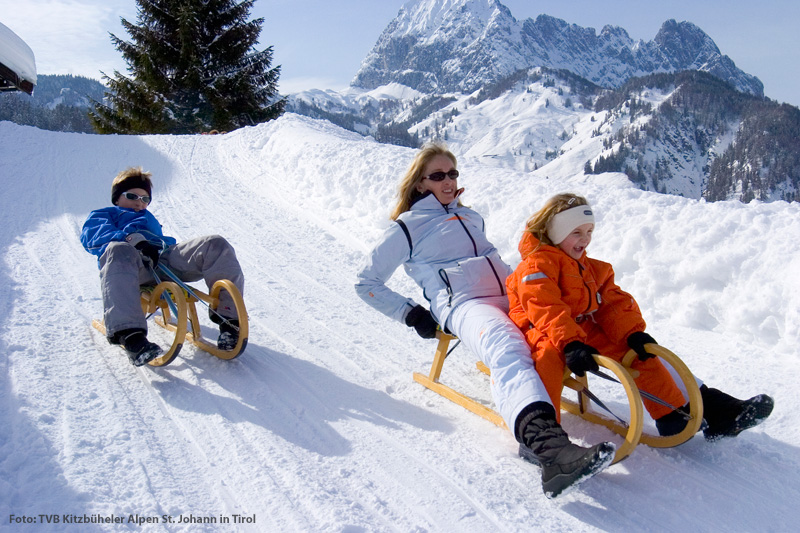 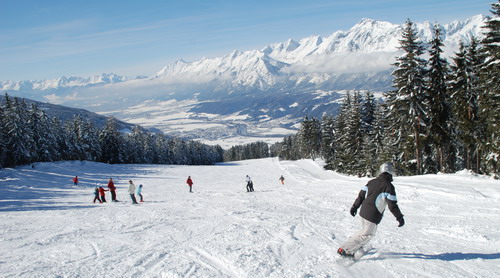 Winterurlaub oder Skiurlaub
Österreich kann im Sommer aber auch sehr schön sein!
Wer war schon einmal im Sommer in Österreich? / Wer war schon einmal in Wien?
Man kann die Hauptstadt besuchen.
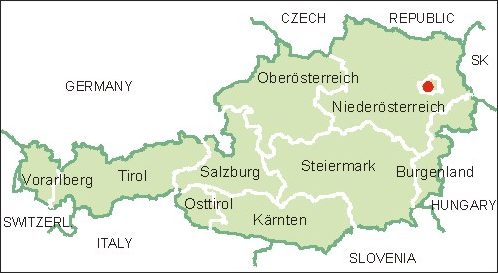 Wien (Wenen)
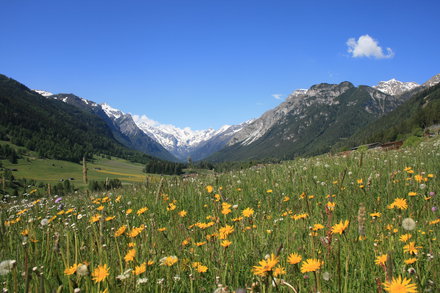 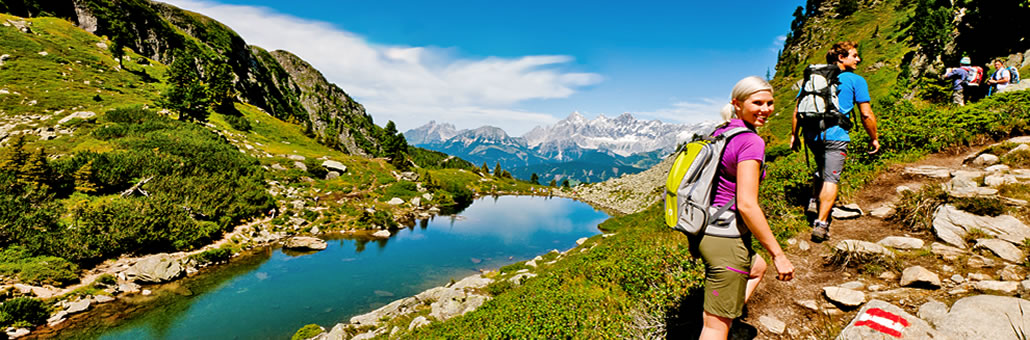 Was machen diese Menschen? (auf Deutsch antworten!)
Wien!
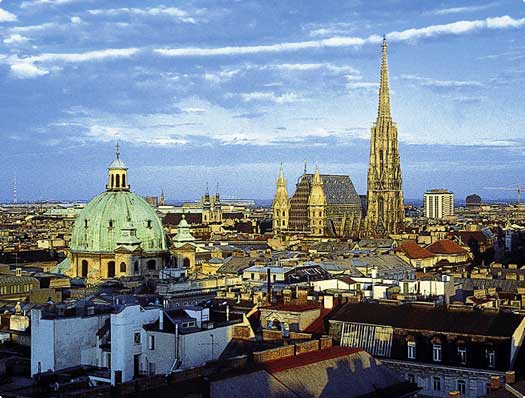 Die größte Kathedrale des Landes:
Der Stephansdom                    \
Wien!
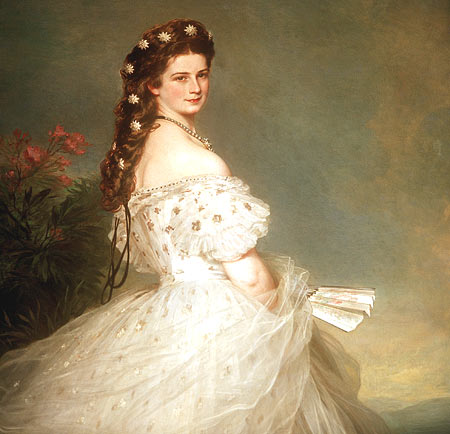 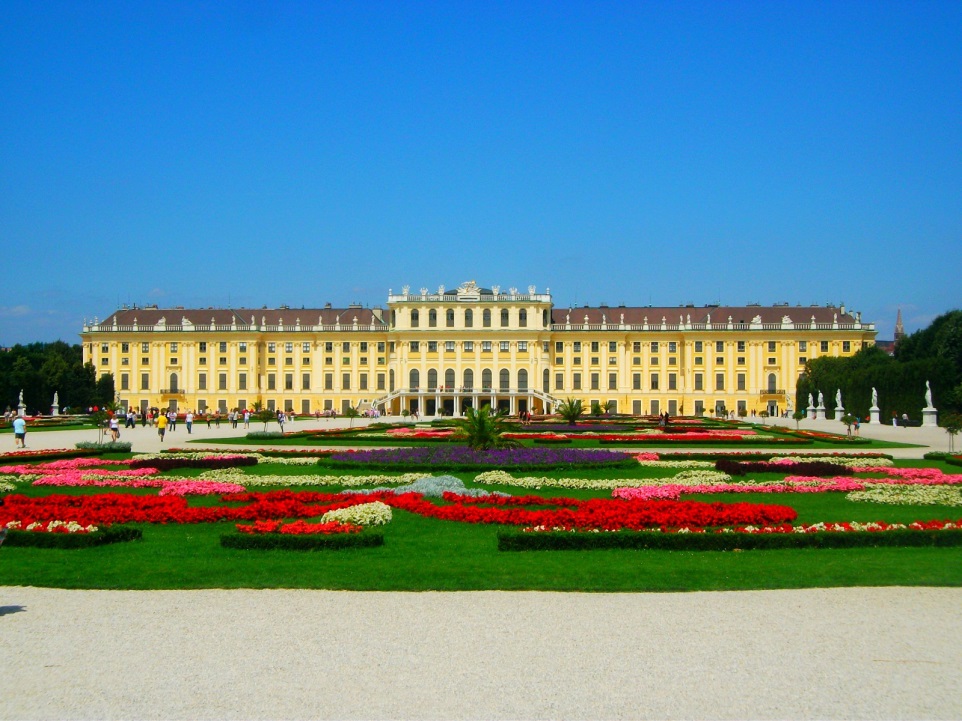 Das war die Sommerresidenz der 
bekannteste Kaiserin von 
Österreich, Sissi, im 
19. Jahrhundert.
Es gibt noch mehr schöne Gebäuden in Wien, 
wie Schloss Schönbrunn.
zomerverblijf
Wien!
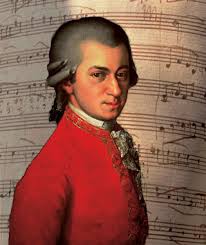 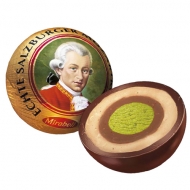 Überall in der Stadt kann man die Mozartkugeln kaufen.
Schokoladenkugeln mit einer Marzipankern
Wer weiß, wer das ist?
Mozart  er war ein Komponist.
Mozart ist nicht in Wien geboren, sondern in Salzburg, aber er hat sehr lange in Wien gewohnt und gearbeitet.
Wien!
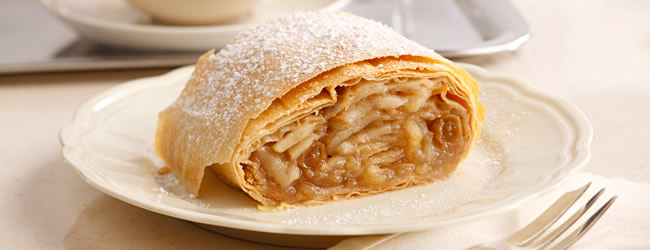 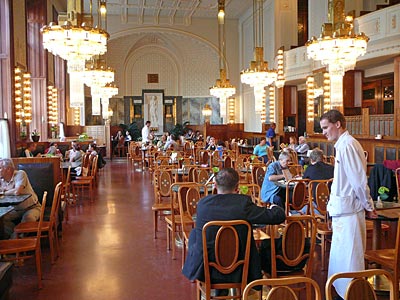 Wiener Spezialität:
Apfelstrudel
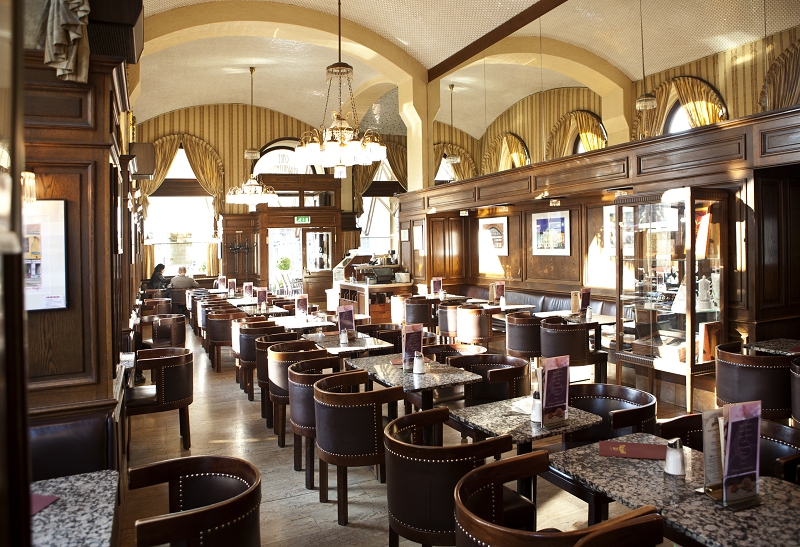 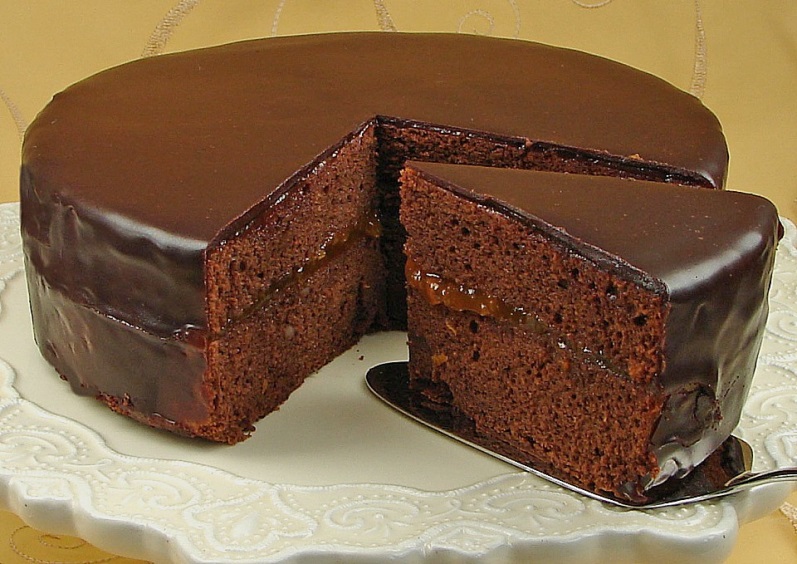 Wiener Spezialität:
Sachertorte
Kuchen werden oft in den Wiener Kaffeehäusern gegessen
Über diese Kaffeehäuser werden wir ein paar Übungen machen!
Aber zuerst werden wir ein Filmchen sehen.
Ihr bekommt zur diesem Filmchen nur eine Frage:
Würdest du so einen Kaffeehaus besuchen? 
Warum ja/nein?
Die Aufgaben!

Ordner “Special A”  Worddokument Special A  Aufgabe 3a
/
map
Wo finden wir die Aufgaben?
Ga naar: www.rhollmann.nl  Extra  extra - Special A - Kaffeehäuser   download het worddocument: “ Kaffeehaus ”
Puzzle!
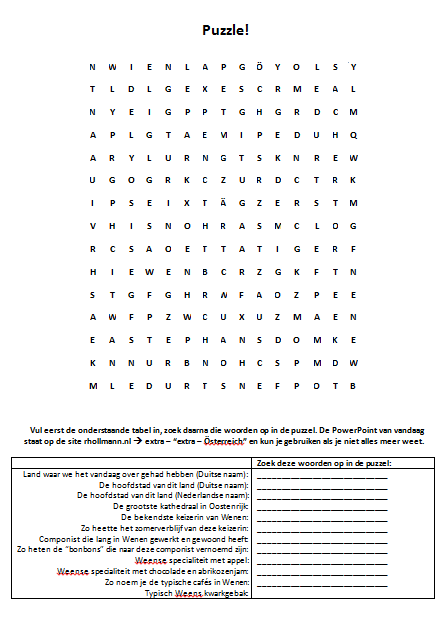 Zuerst müsst ihr ein paar 
Fragen beantworten. Danach 
müsst ihr diese Wörter im 
Puzzle suchen!
Hausaufgaben
Für Morgen

Steht auf Magister
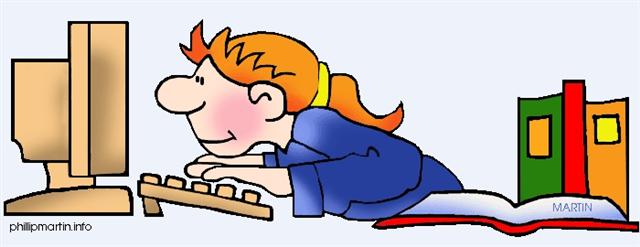